Daily Warm UpFRI 01/23/2015  - MON 01/26/2015
Label the phases of Mitosis as seen under this microscope.
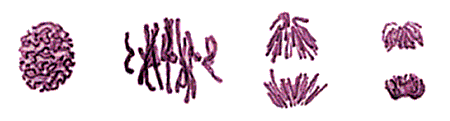 1.
2.
3.
4.
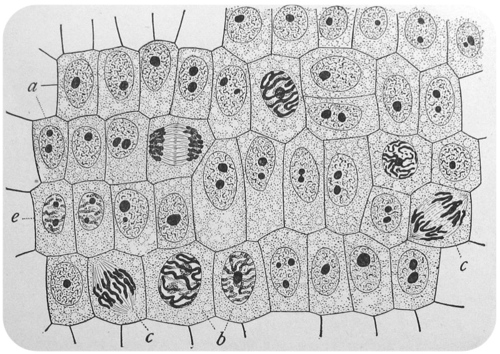 6.
7.
5.